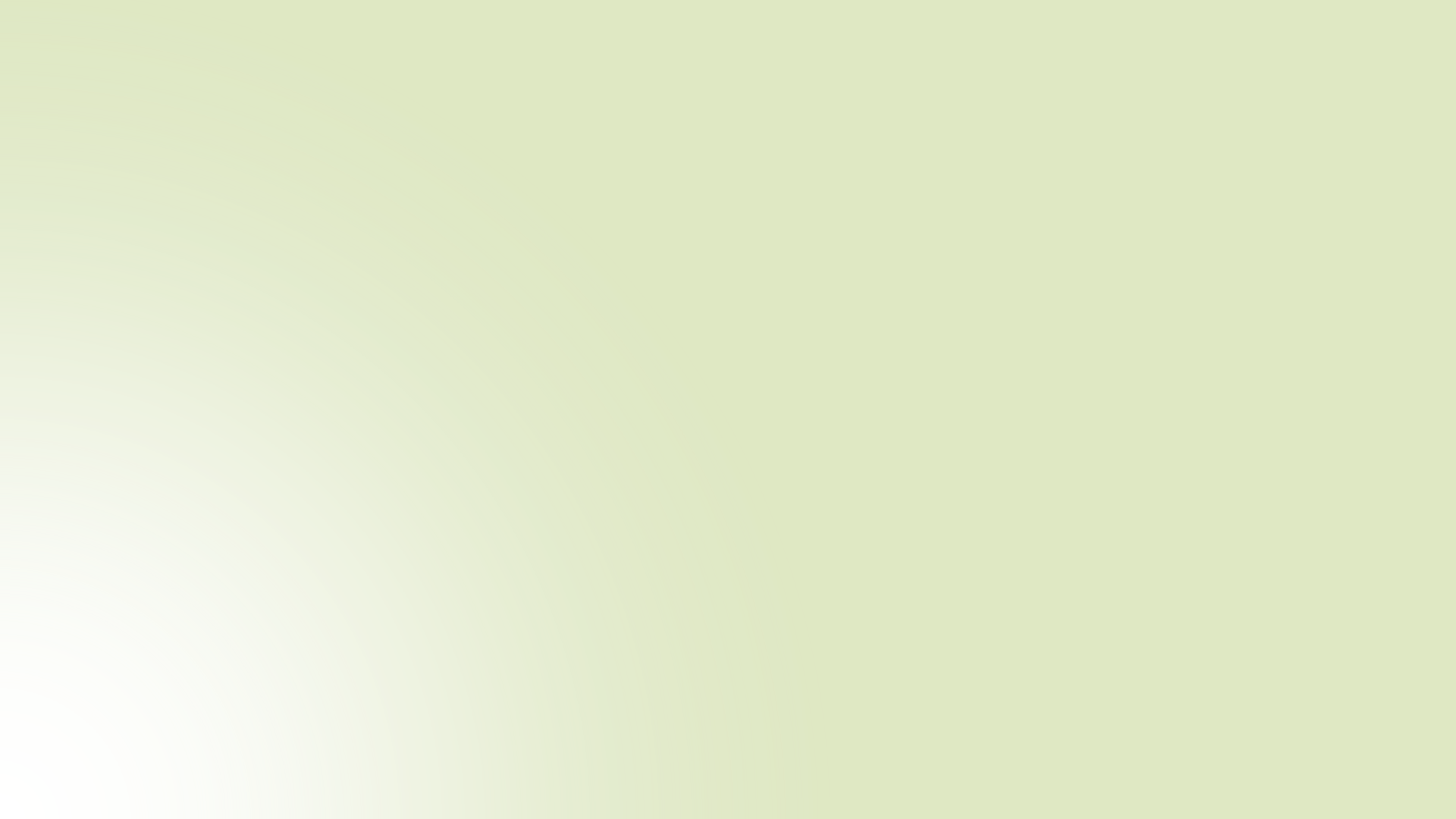 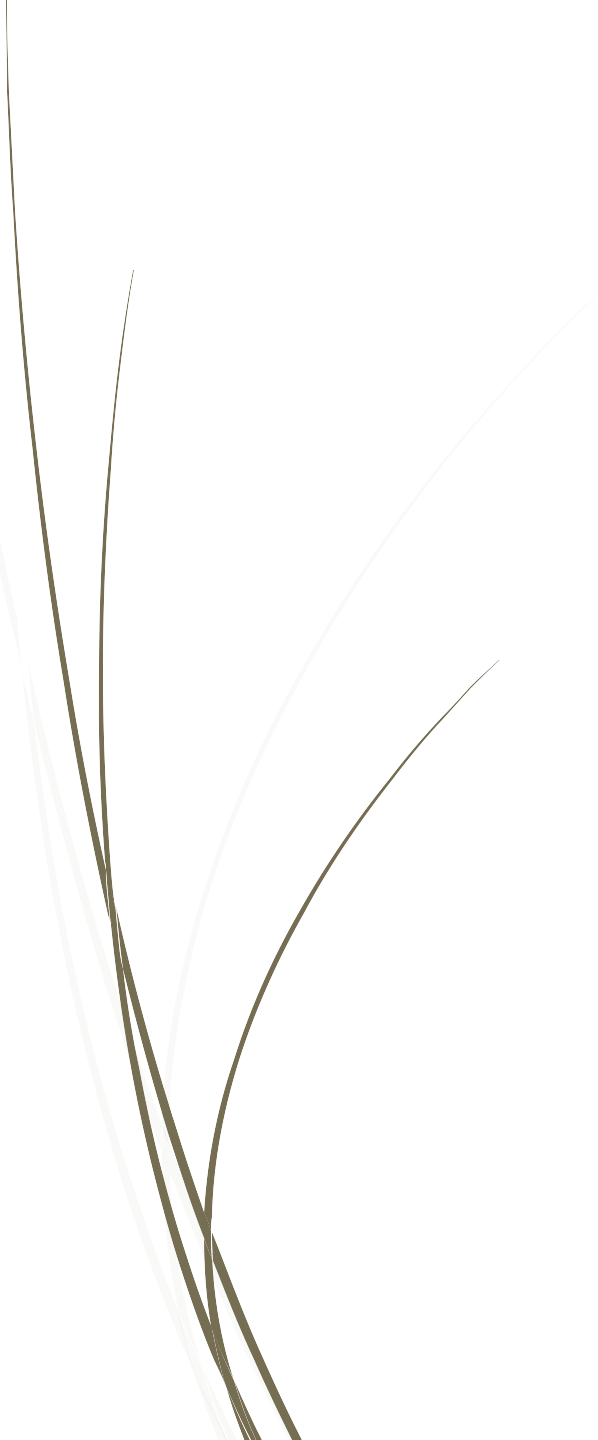 Process of Social Case Work
By: Urvashi
Assistant Professor, Dept. of Social Work  C.S.J.M.U, Kanpur
Intake
🠶 Client comes to an agency for professional help through a Case worker.
🠶 Relationship between two persons of unequal positions and power is developed.
🠶 Respect the client’s personality and help him resolve.
🠶 Accept client as a person in a stressful situation
🠶 Caseworker who will be suitable to help the person.
The areas for probing are:
🠶 The stage of the problem at which the person, through whom, and the reasons
because of which, comes to this agency.
🠶  The	nature	of	request	and	its	relation	to	his	problem,	and	the	cause	of	his  problem, as the client sees.
🠶 Does the request relate directly to his needs/ problems.
🠶 His adjustment to his social functions in job, family, etc.
🠶  The state of his physical and mental health.
🠶 His appearance including dress, etc. in his first meeting.
The areas for probing are continued….
🠶 His personal and social resources including material and financial position.
🠶  Appropriateness and intensity of feelings.
🠶 Nature of defense mechanisms he frequently uses.
🠶  Level of motivation, how quickly he wants to get rid of his problems.
🠶 Nature of family, its status, values, relationship pattern within the family, etc.
🠶 Reactions to the worker and seeking help from the agency and sex of caseworker
who will be suitable to help the person.
Psycho-Social study ( Exploration / Investigation):
Psycho – Social study is the initial assessment of client’s current, relevant past and  possible future modes of adaptation to stressful situations and normal living  situations.
“
The tools used by the case worker for collecting the relevant
information are:

Interview guide and schedule.

Life chart.

Video
Perlman has given the following contents of the  case work study:
The nature of the presenting problem
The significance of the problem.
The cause(s), onset and precipitants of the problem.
The efforts made to cope with problem-solving.
The nature of the solution or ends sought from the case work agency.
The actual nature of the agency and its problem solving means in relation to the  client and his problem.
The Format of Interview Schedule:
🠶 History of the problem.
🠶 Personal history.
🠶 Family history.
🠶 Problematic areas.
🠶 Treatment Plan
Psycho - Social diagnosis ( Assessment) :
Perlman (1957) – “Diagnosis helps in determining the focus of treatment, further  collection of facts and deciding the best course of action to solve the  problem.”
🠶 Social diagnosis is the attempt to arrive at an exact definition as  possible of the social situation and personality of a given client.”

🠶 Diagnosis is concerned with understanding both the psychological  or personality factors which bear a causal relation to the client’s  difficulty and the social or environmental factors which tend to  sustain it.”
Psycho - Social diagnosis ( Assessment) conti….
🠶 Diagnosis
may	be	viewed
as	the	fluid,	constantly
changing
assessment	of	the	client,	their	problems,	life	situations	and
important relationships.”

🠶 History of the problem.
🠶 Personal history.
🠶 Family history.
🠶 Problematic areas.
🠶 Treatment Plan`
Content of the Social Diagnosis:
🠶 The	nature	of	the	problem	brought	and	the	goals	sought	by	the
client, in their relationship to.
🠶 The nature of the person who bears the problem and who seeks or
needs help with the problem, in relation to.
🠶 The nature and purpose of the agency and the kind of help it can  offer and/ or make available.
Process of making diagnosis:
🠶Shifting the relevant from irrelevant data
🠶Organizing the facts and getting them into relatedness
🠶Grasping the way in which the factors fit together
🠶Preparing the meaning as a whole.
Types of diagnosis:
🠶Clinical:
The person is described by the nature of the illness. E.g. schizophrenia, psychopath,  typhoid, etc.

Used in medical practice.

Use is minimum is case work practice. - Importance in medical and psychiatry.
🠶Etiological:
Tries to delineate the causes and development of presenting difficulty.

History of person.

Limitation - doesn’t look into present.
Types of diagnosis…….
🠶Dynamic:
Proper evaluation of the client’s current problem as he is experiencing it now.
Role of psychological, biological, social and environmental factors in the  causation of the problem.

No attempt to dig life history.

Case worker and client engage in appropriate corrective action or treatment.

These developments may lead to modifications in the goals for treatment.
Data for Diagnosis:
Interviews

Checklist and Inventories

Direct Observation
Steps in Diagnosis:
🠶	The worker begins to focus on problematic behaviours. Both functional and
dysfunctional behaviours in the client’s environment are surveyed. The client’s personal
strength as well as of his environment are evaluated.
🠶	He specifies the target behaviours. Break down complex behaviours into clear and  precise component parts.
🠶	Baseline data are collected to specify those events that appear to be currently  controlling the problematic behaviors.
🠶	The collected information is summarized in an attempt to anticipate any major problem  in treatment and as a way of beginning to establish objectives for treatment.

🠶	Selecting priorities for treatment is the final step of the diagnosis.
Intervention / Treatment (Problem-solving process):
Hamilton, “Treatment is the sum total of all activities and service directed towards  helping an individual with a problem. The focus is relieving of the immediate  problem and, if feasible, modifies any basic difficulties which precipitated it.”
The objectives of social case work treatment are:
🠶 To prevent social breakdown.
🠶 To conserve client’s strength.
🠶 To restore social functioning.
🠶 To provide happy experiences to the client.
🠶 To create opportunities for growth and development.
🠶 To compensate psychological damage.
🠶 To increase capacity for self-direction.
🠶 To increase his social contribution.
Methods of Social treatment:
🠶 Administration	of	concrete	and	practical	services.	E.g.	money,
medical care, scholarships, legal aid, etc.
🠶 Indirect treatment (modification of environment, both physical and  social). E.g. camps, group experience activities, training  programmes, etc.
Methods of Social treatment………
🠶Direct treatment:
Counselling – marriage, occupational, family, school, etc.

Therapeutic Interviewing – family and marital therapy.

Clarification

Interpretation and Insight

Psychological support.

Resource utilization

Environment modification.
Monitoring and E. valuation:
Monitoring	provides	crucial	feedback	to	case	worker	and	the	client  regarding:
Whether the treatment programme is succeeding as desired.
Whether established goals have been achieved.
Whether modifications	in the programme are necessary.
Whether the client is being helped in real sense.
Follow-up and Te. rmination
🠶 At the end, i.e. termination, the worker should discuss the original as well as  revised goals and objectives, achievements during the helping period, factors  helpful or obstructive in achieving the objectives, and the efforts needed to  maintain the level of achievement and the feelings aroused by disengagement.


🠶 Termination of the helping process brings up in both the case worker and client(s)  many feelings – both positive and negative – which must be verbalized and  discussed.
Follow-up and Termination……..
.
🠶 Follow-up is done to help client maintain the improvement.

🠶 During follow-up, the client is helped to discuss the problems he faces in  maintaining the improvement.

🠶 Work is done with the people significant for his improved social functioning. If  required, he is referred to the proper source for needed services and help.


🠶 The follow-up should be planned on a diminishing basis – after
References
Gordon , Hamilton,(1940) Theory And Practice Of Social Case Work: Columbia University Press.: New York School of Social Work 
Hollis, Florence (1964) Case Work - A Psychosocial Therapy, Random House, NY 
Mathew, Grace (1992) An Introduction to Social Case Work Bombay; Tata Institute of Social Sciences, Mumbai 
Misra. P.D. (1994) Social Work: Philosophy and Methods. InterIndia Publications, New Delhi 
Perlman, Helen H (1973) Social Case Work - A Problem solving process, University of Chicago Press, Chicago. (16th) 
Robert, & Robert Nee (1970), Theories of social case work, (ed) University of Chicago Press,Chicago. 
Samalley, Ruth Elizabeth (1971), Theory of Social Work Practice; Columbia Univ.press, NY. 
Sundel and Sundel (1999) Behaviour Modification in the Human Services, Sage, Newbury Park. 
Timms, Noel (1964), Social Case Work : Principles and practices, Rutledge and Kegan Paul., London 
Trevithick (2005) Social Work Skills, A Practice Hand Book, Open University Press, London. 
Upadhyay, R.K (2003) Social Case Work, Rawat, Jaipur
THANKS